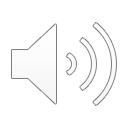 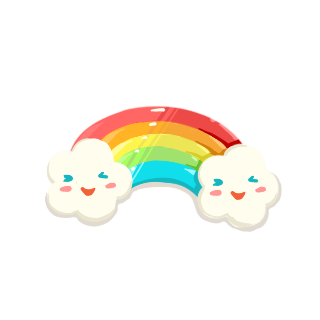 PHÒNG GIÁO DỤC  VÀ  ĐÀO TẠO QUẬN LONG BIÊN
TRƯỜNG TIỂU HỌC PHÚC LỢI
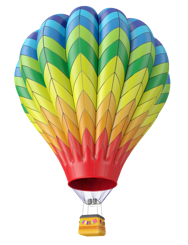 NGHE VIẾT
CẦU THỦ DỰ BỊ
VIẾT HOA TÊN NGƯỜI
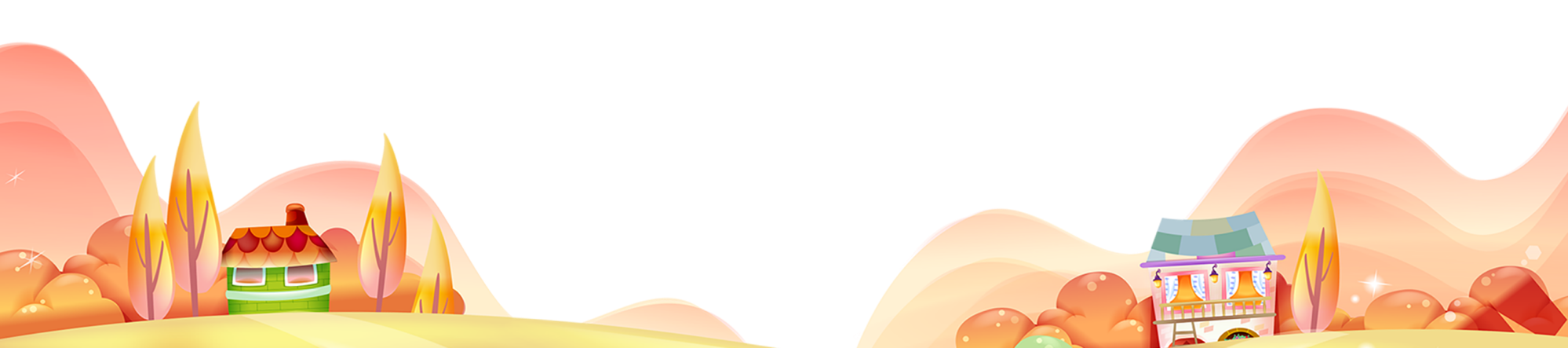 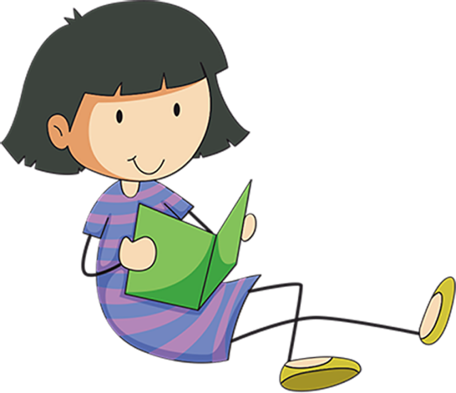 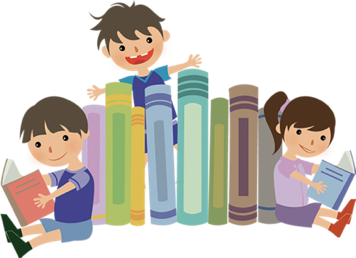 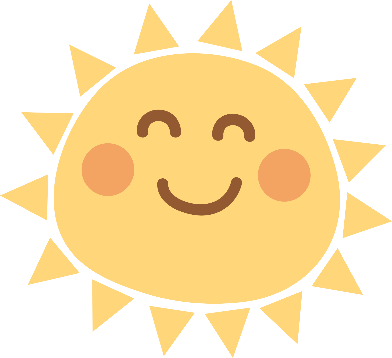 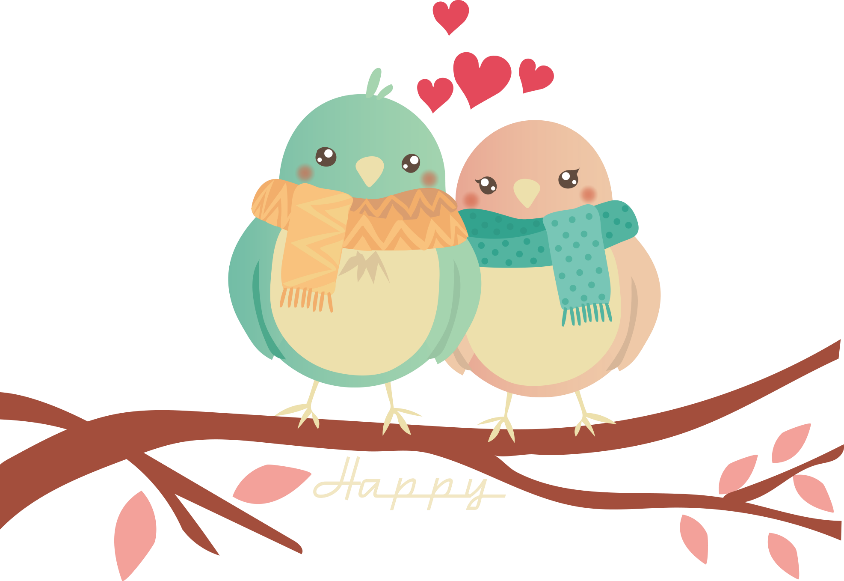 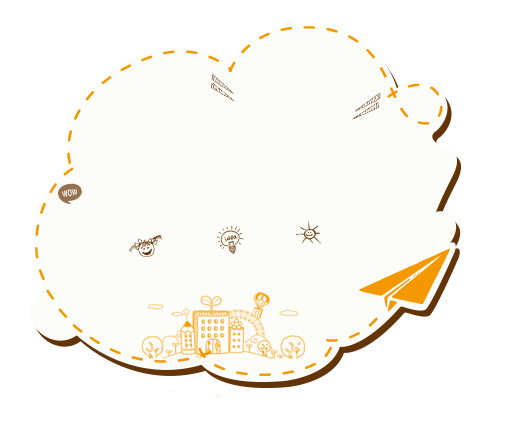 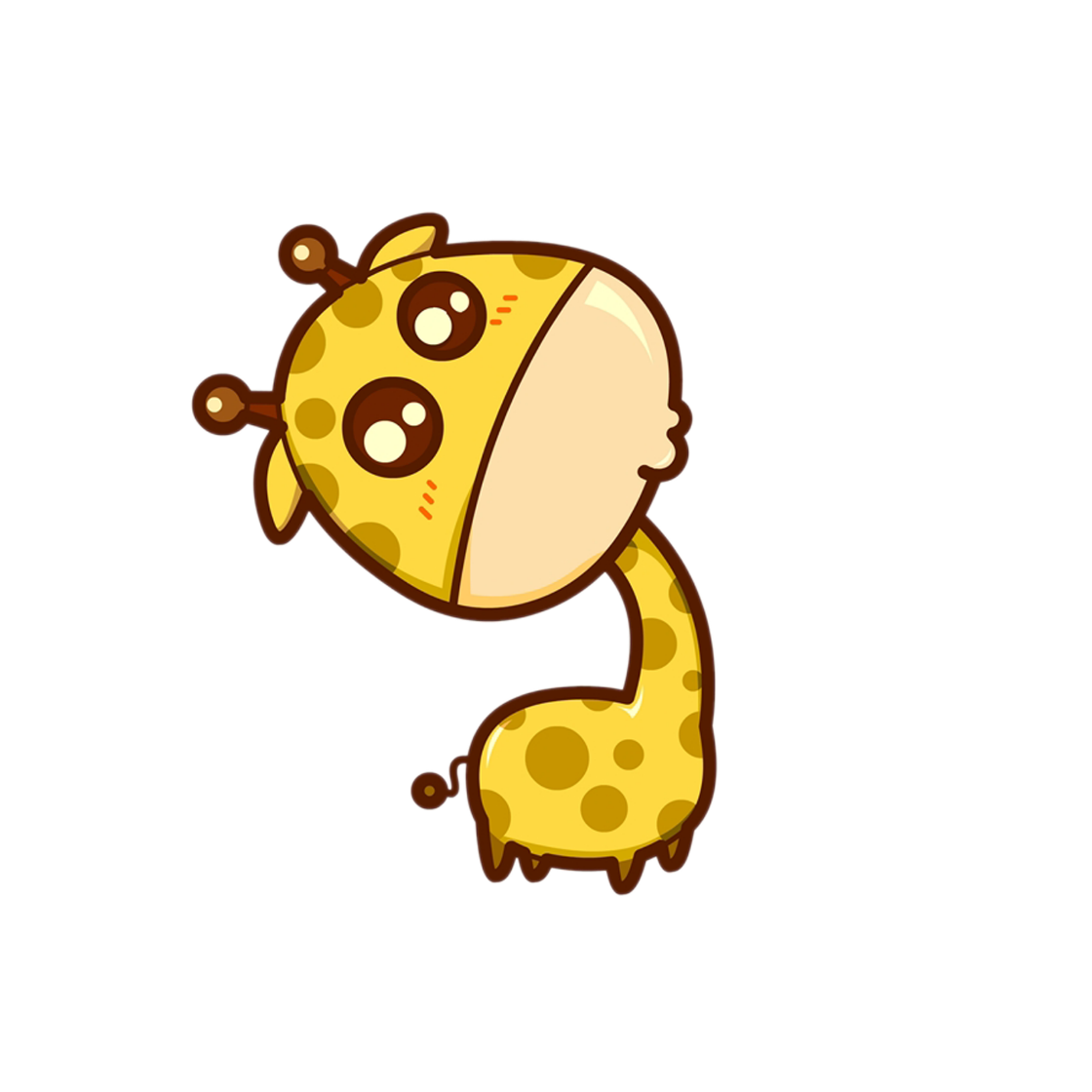 Khởi động
Nghe - viết: Cầu thủ dự bị. 
Viết hoa tên người.
Bài 8
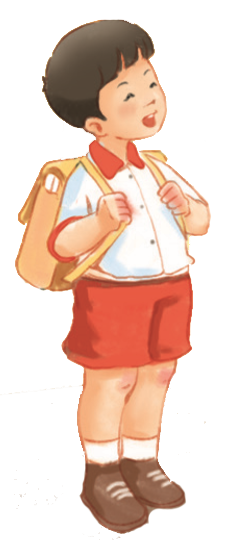 1. Nghe – viết
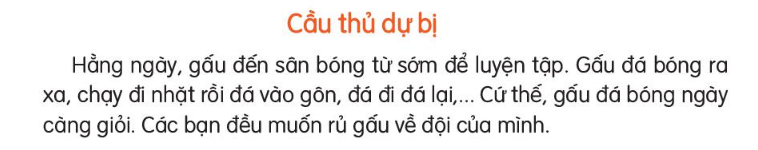 VIẾT BÀI
Học sinh viết bài vào vở ô li
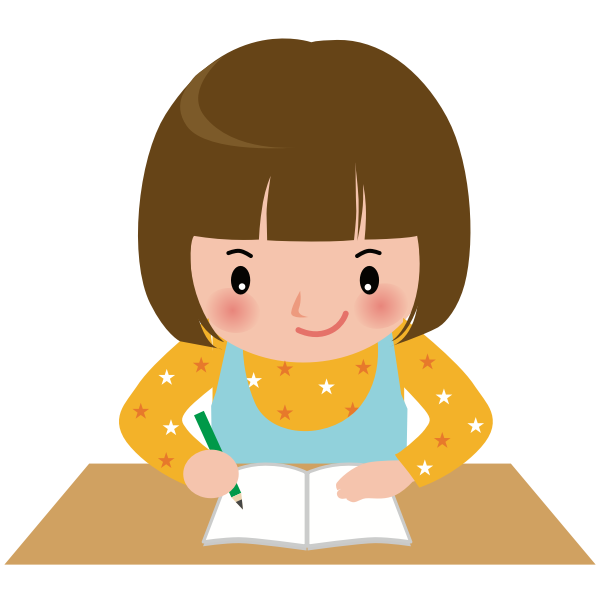 2. Những tên riêng nào dưới đây được viết đúng?
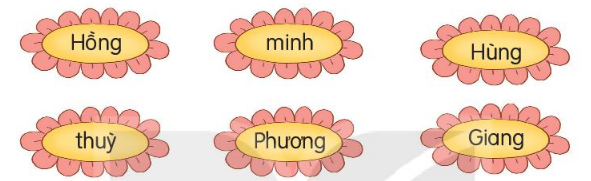 3. Sắp xếp tên các bạn học sinh dưới đây theo thứ tự trong bảng chữ cái
Nguyễn Ngọc Anh
Hoàng Văn Cường
Phạm Hồng Đào
Lê Gia Huy
Nguyễn Mạnh Vũ
Nguyễn Ngọc Anh
Nguyễn Mạnh Vũ
Phạm Hồng Đào
Hoàng Văn Cường
Lê Gia Huy
4. Viết vào vở họ và tên của em và 2 bạn trong tổ.
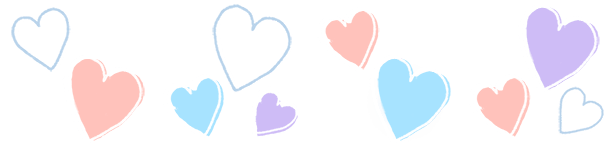 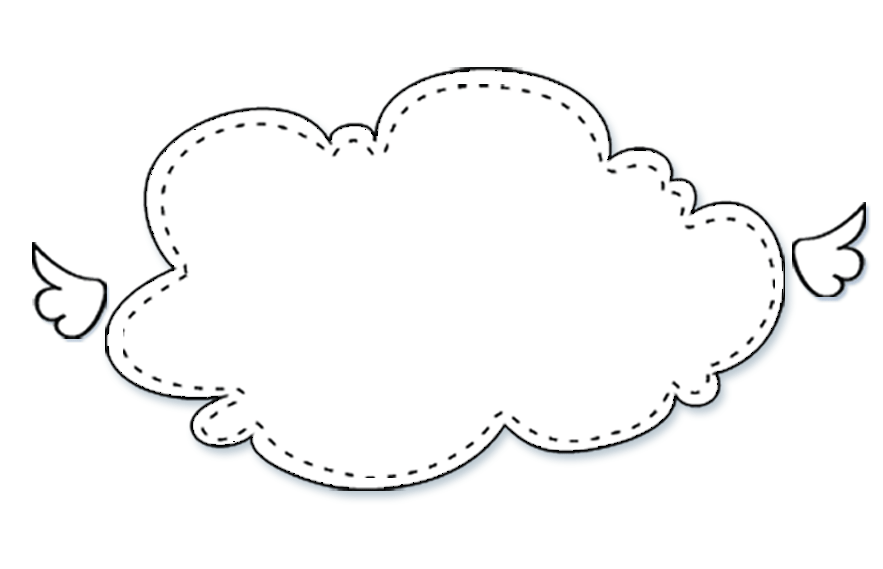 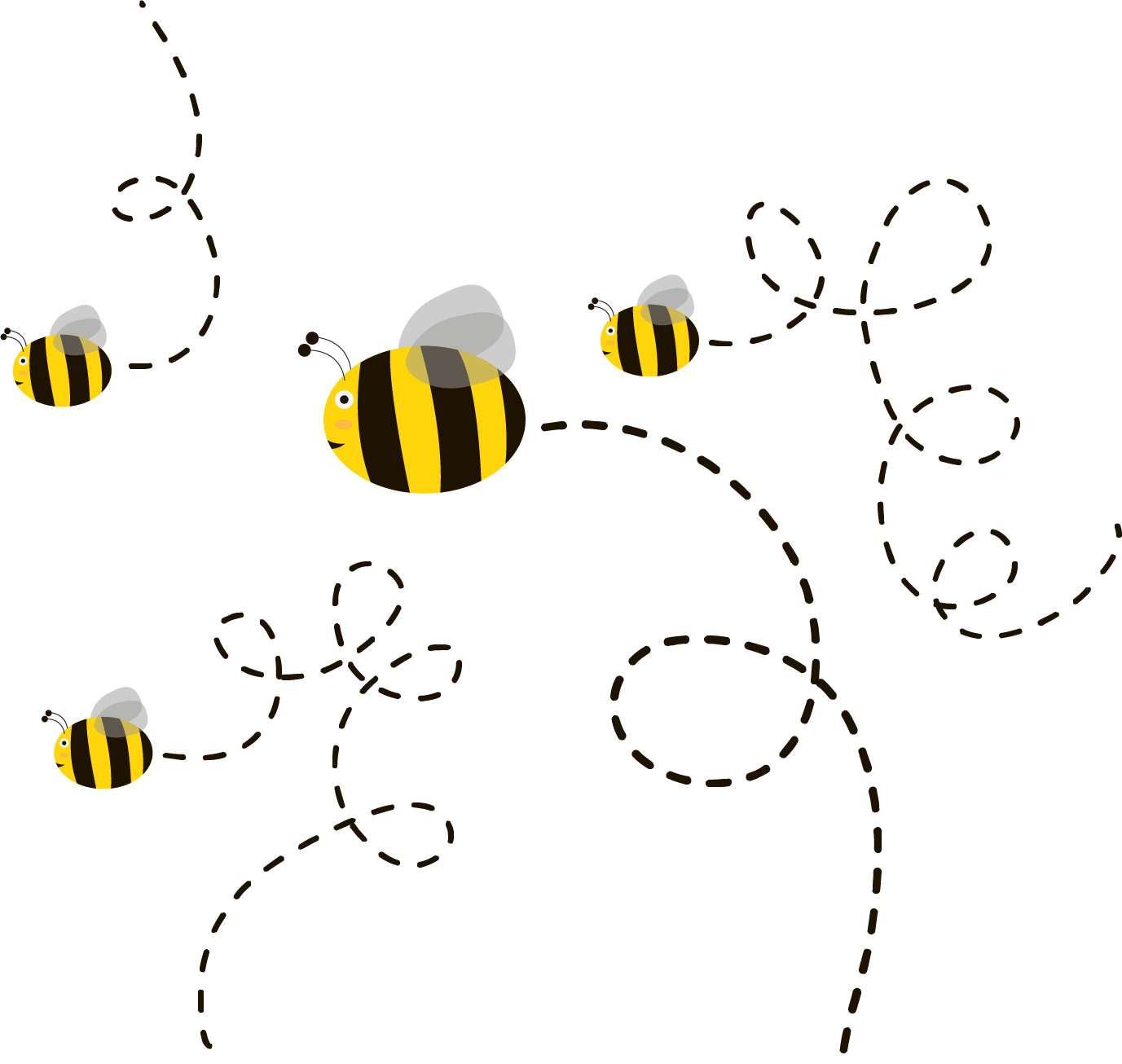 Hoạt động 
củng cố